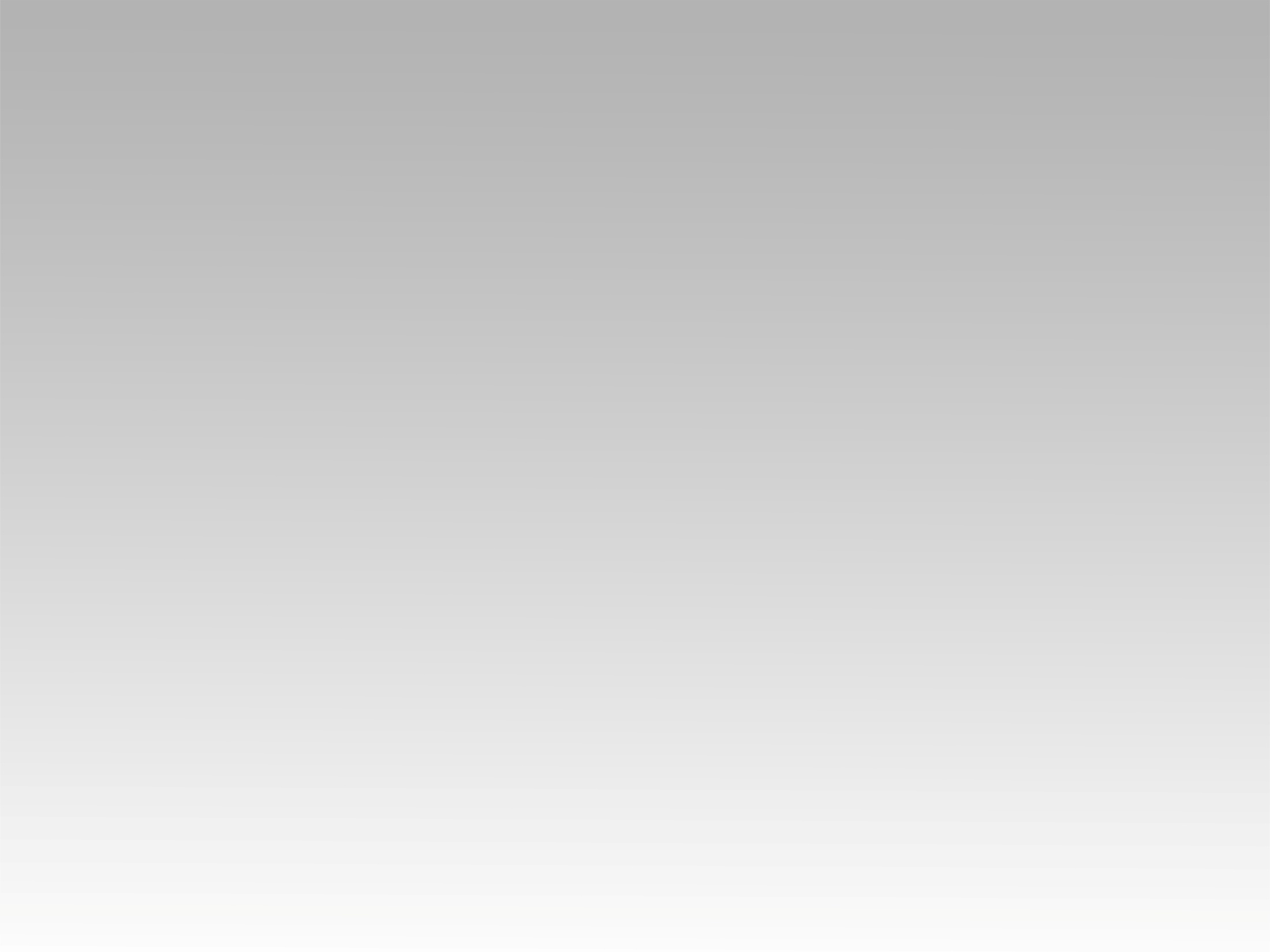 تـرنيـمـة
يسوع أنت كنزى العظيم
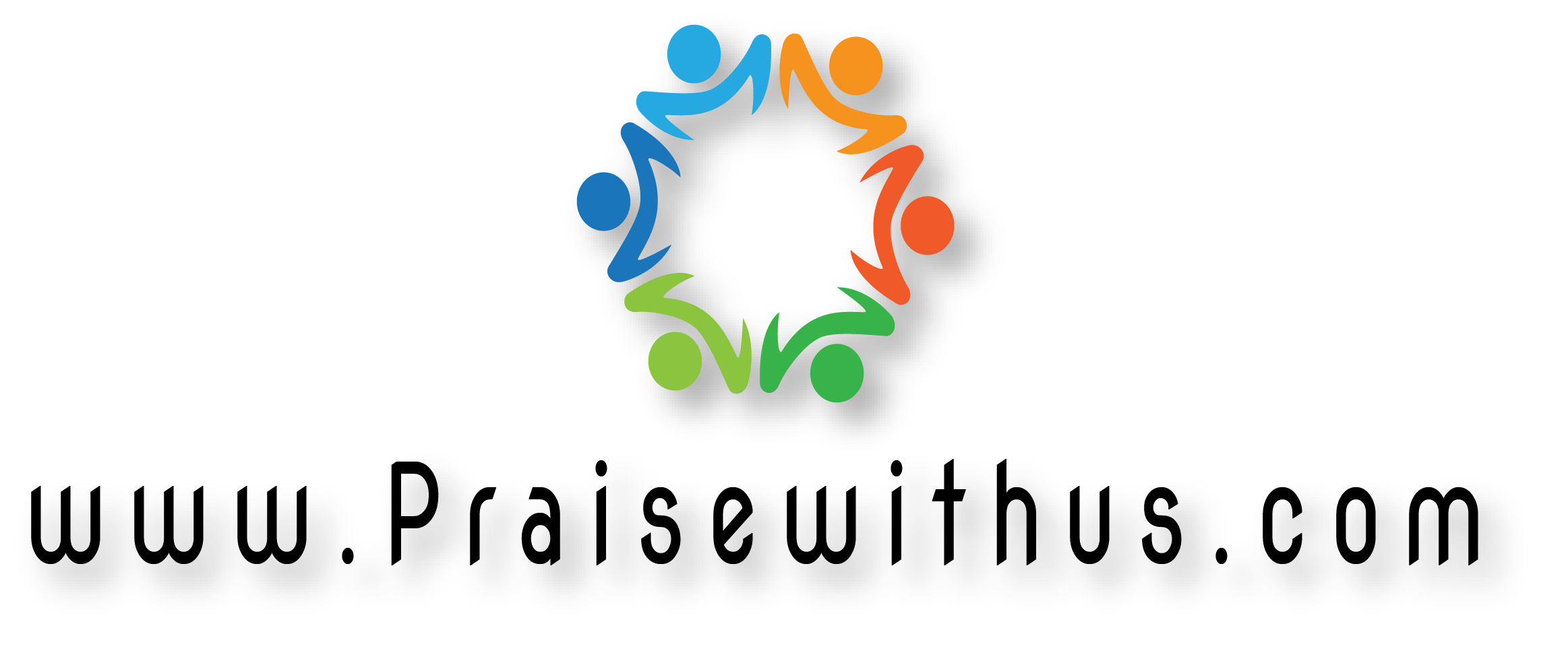 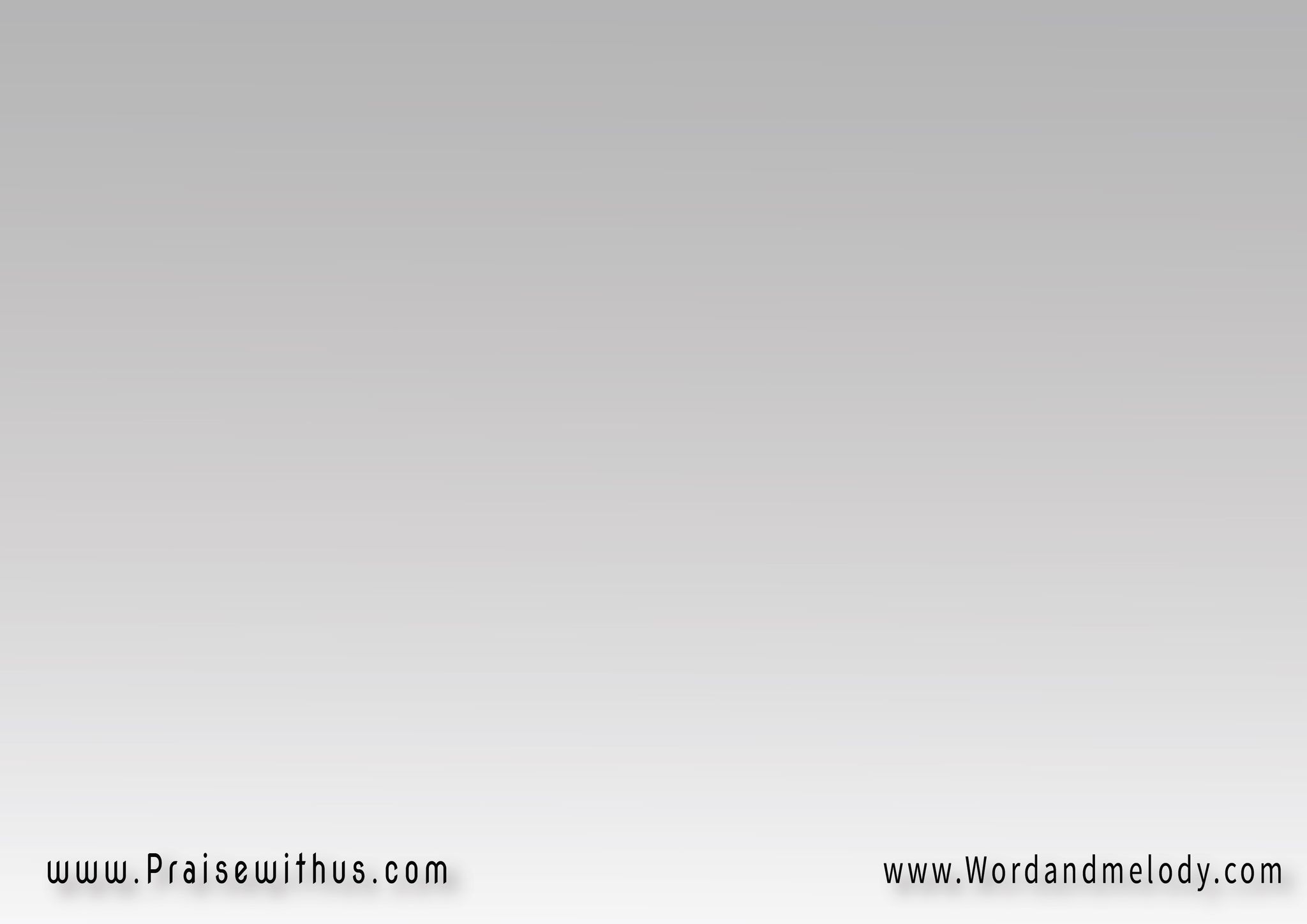 1-
يسوع أنت كنزي العظيم 
يا منبع الرحمة والحنان
كمريم أجثو لديك ربي فراحة النفس بذا المكان
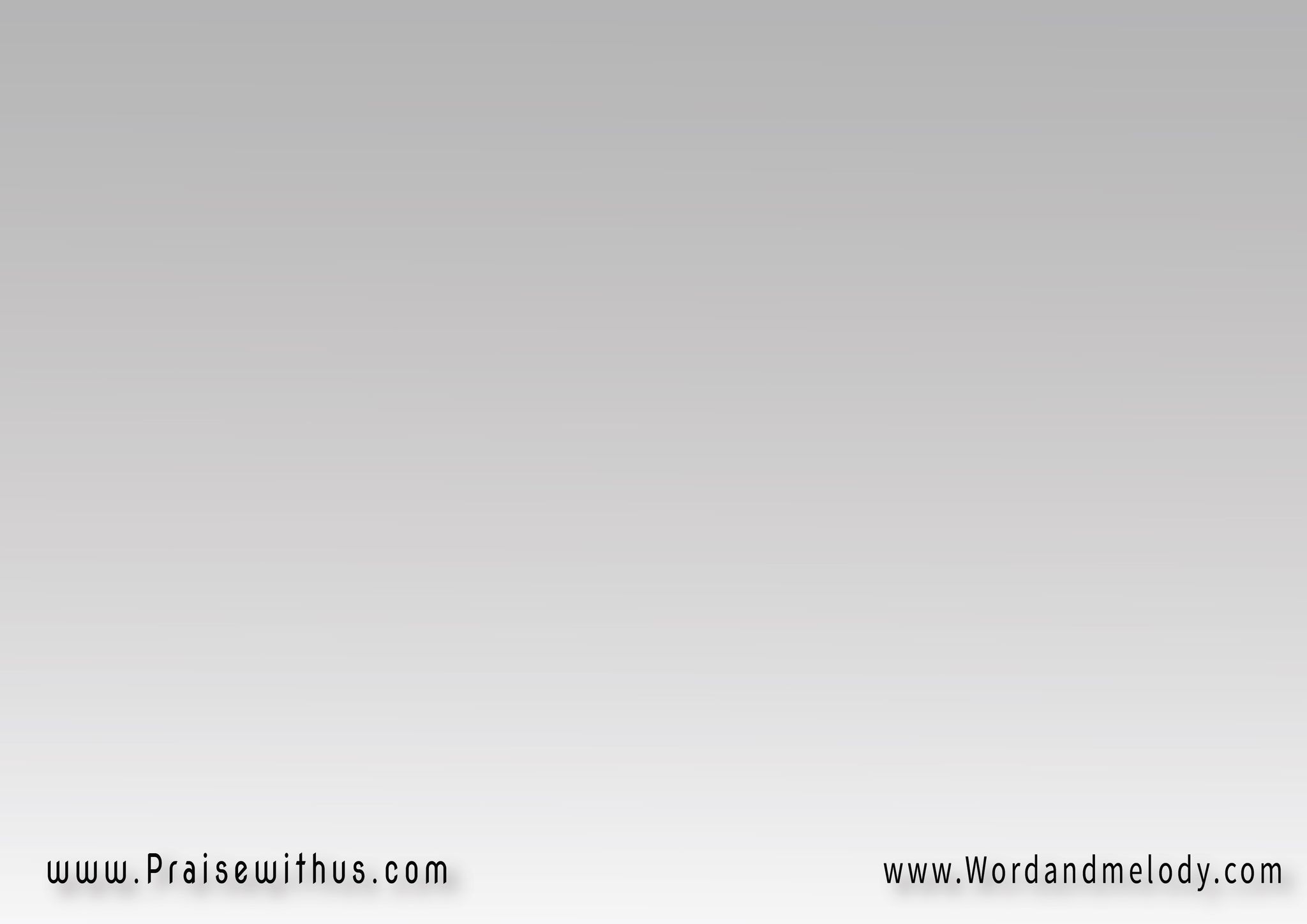 ما أعذب ذكر اسمك لسمعي لقد سبيتني مدى الزمان
إشراق شمس وجهك المنير ينفي الشكوك مانحا أمان
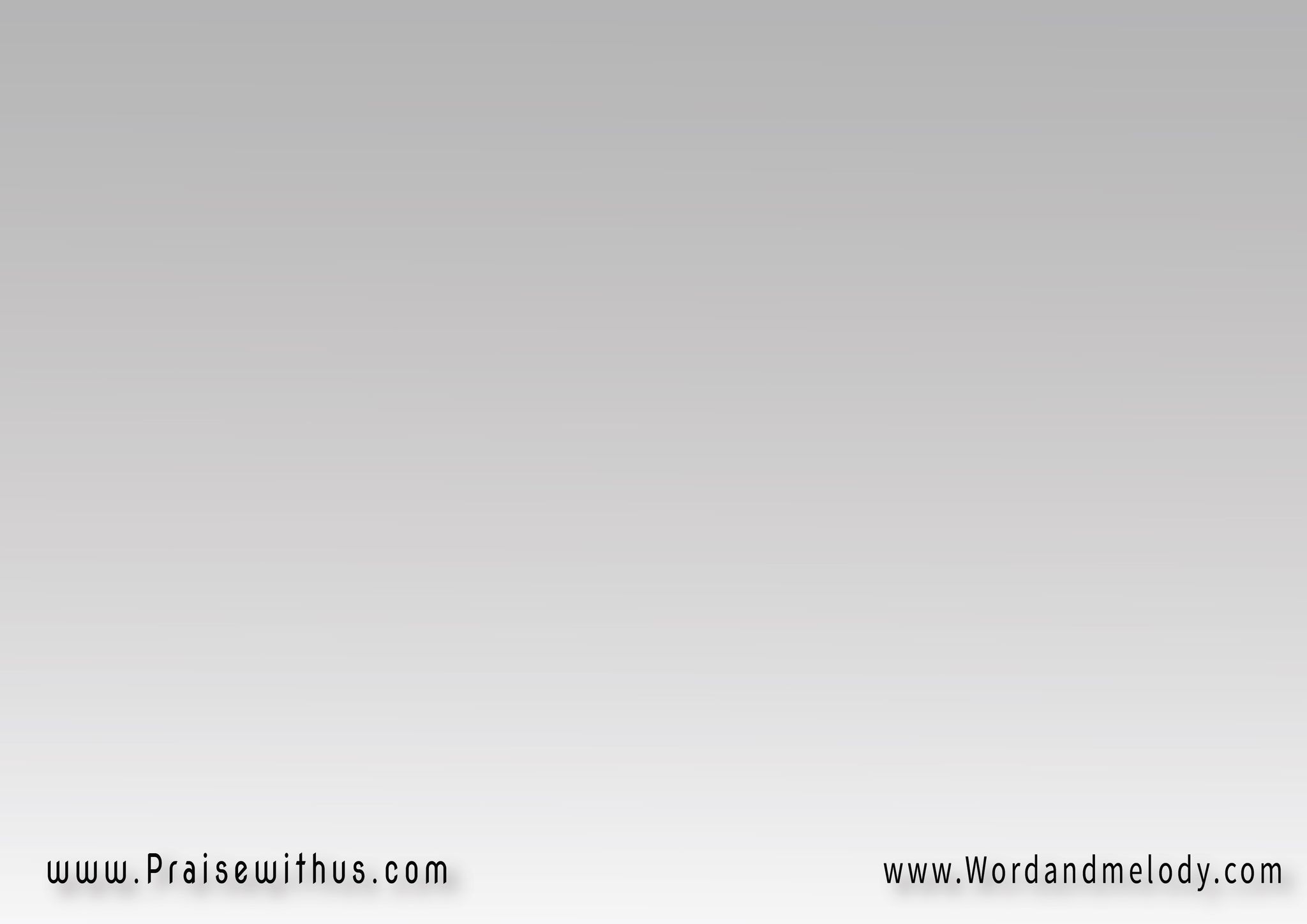 2-
جراحك يا سيدي حماي كلامك ينير لي الطريق
وروحك يا سيدي نصيري يعينني في وجه كل ضيق
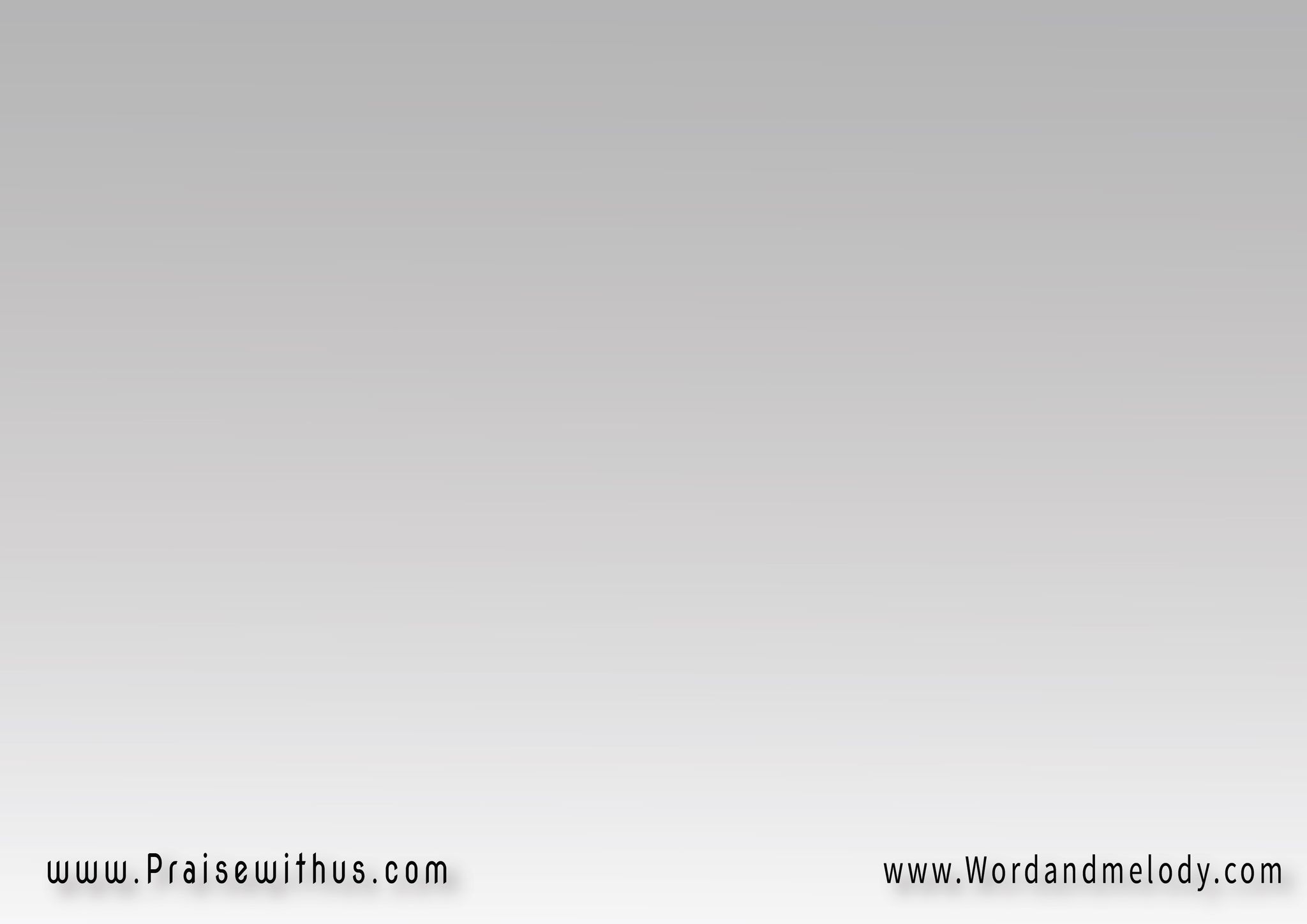 الهب بنار روحك حياتي وليحصرني حبك الرقيق
حتى أقود الآخرين نحو سلامك العجيب والعميق
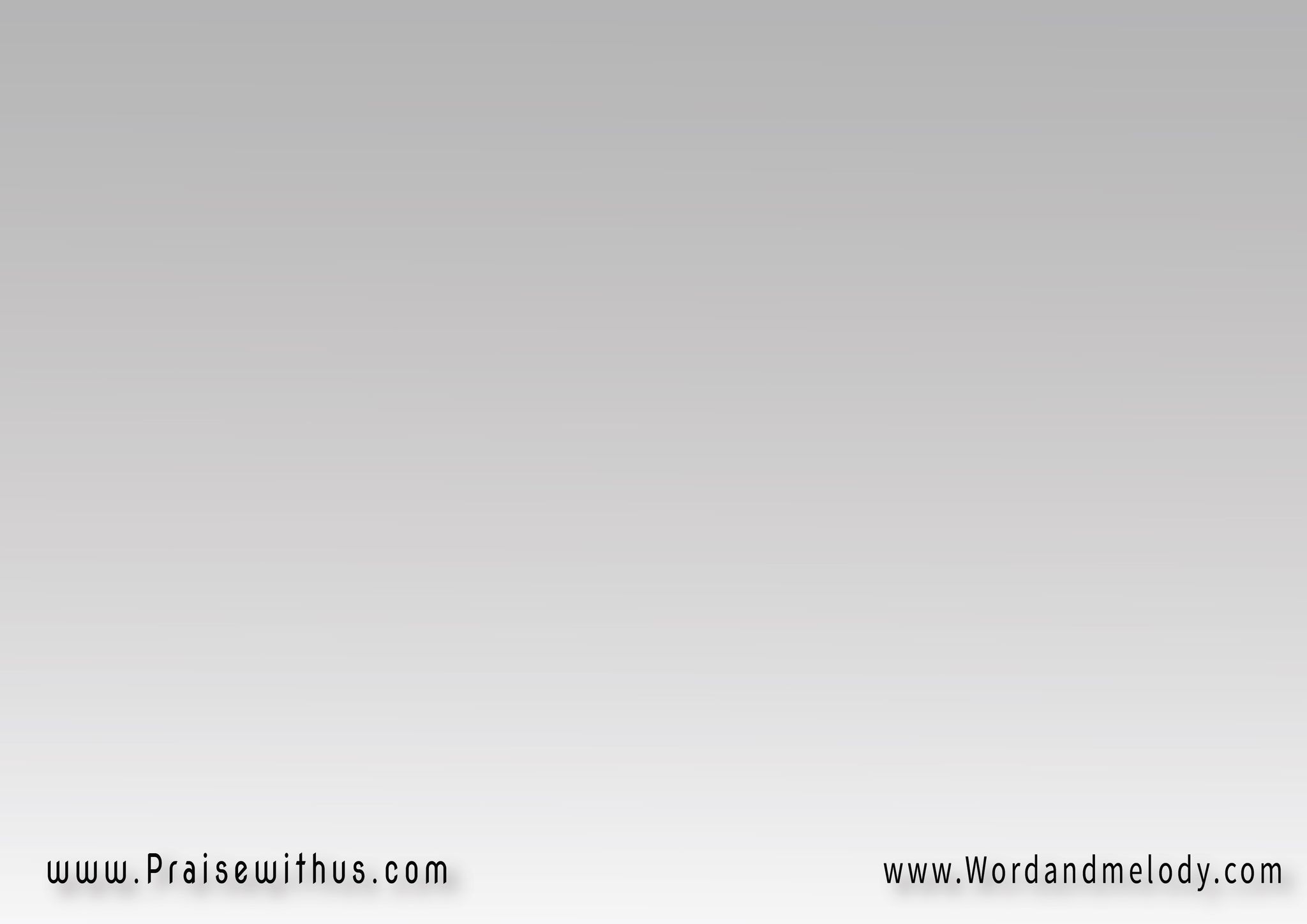 3-
في غربتي في هذه الديار لست إلهي أبتغي سواك
اجعل حياتي للآنام نوراً يسطع كالكوكب في علاك
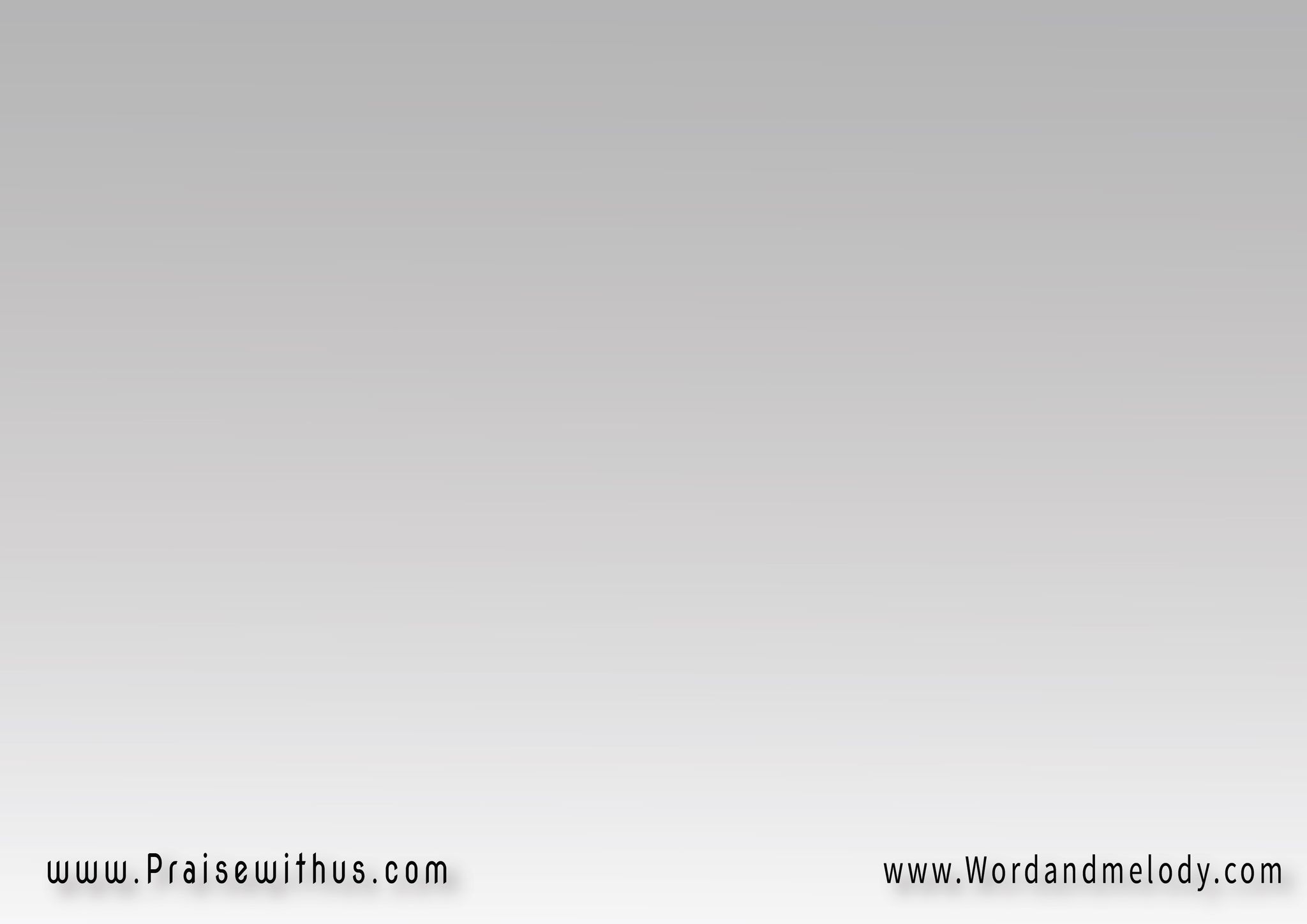 يا شبع القلب إليك أشدو مهللاً : حياة في رضاك
ما أروع اللقاء بك حيث طول المدى سأحيا في سماك
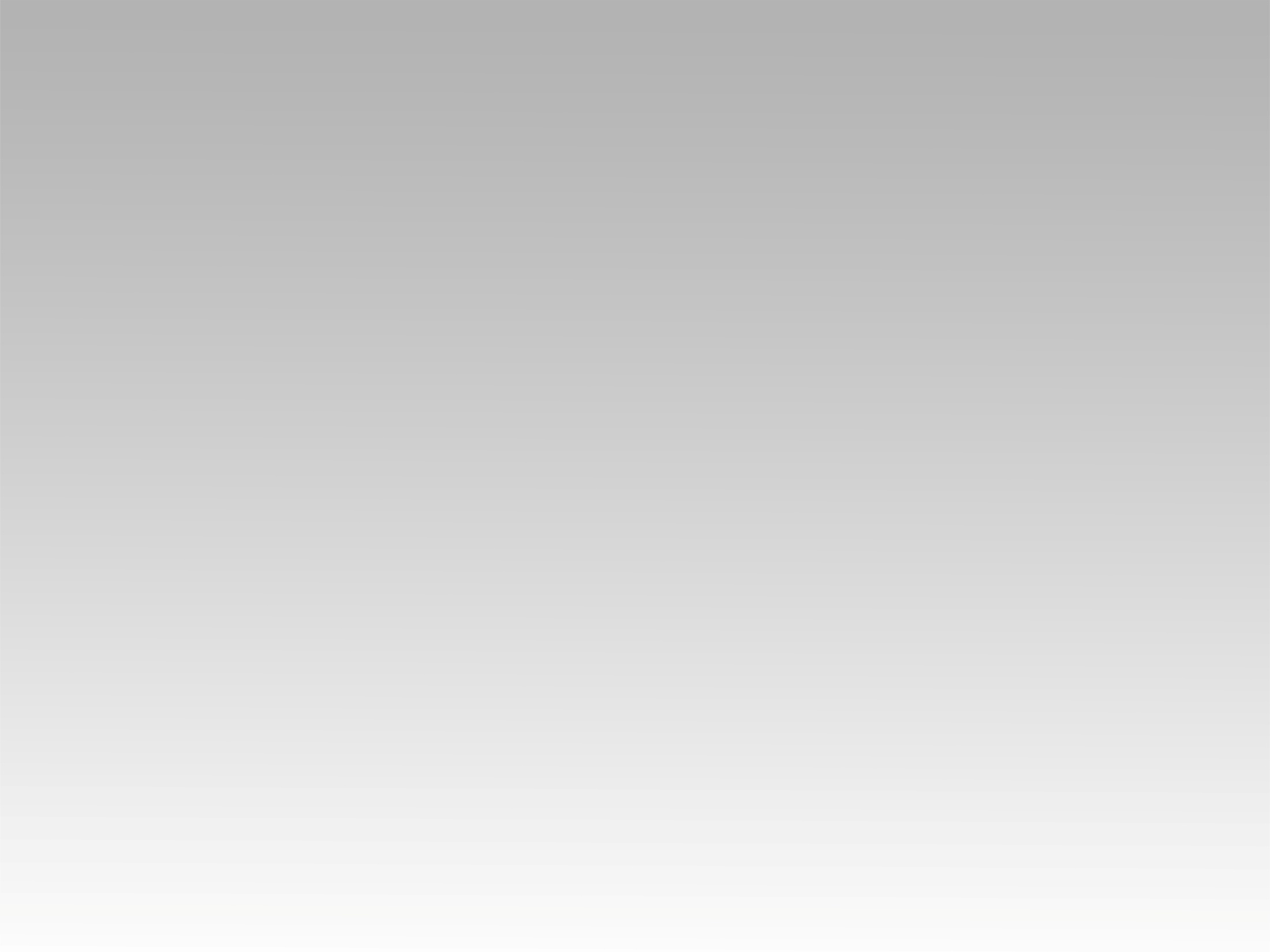 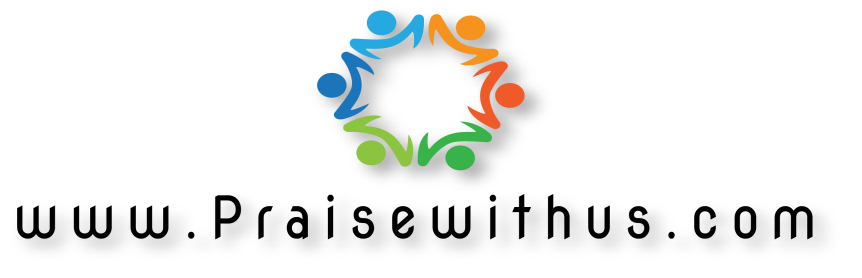